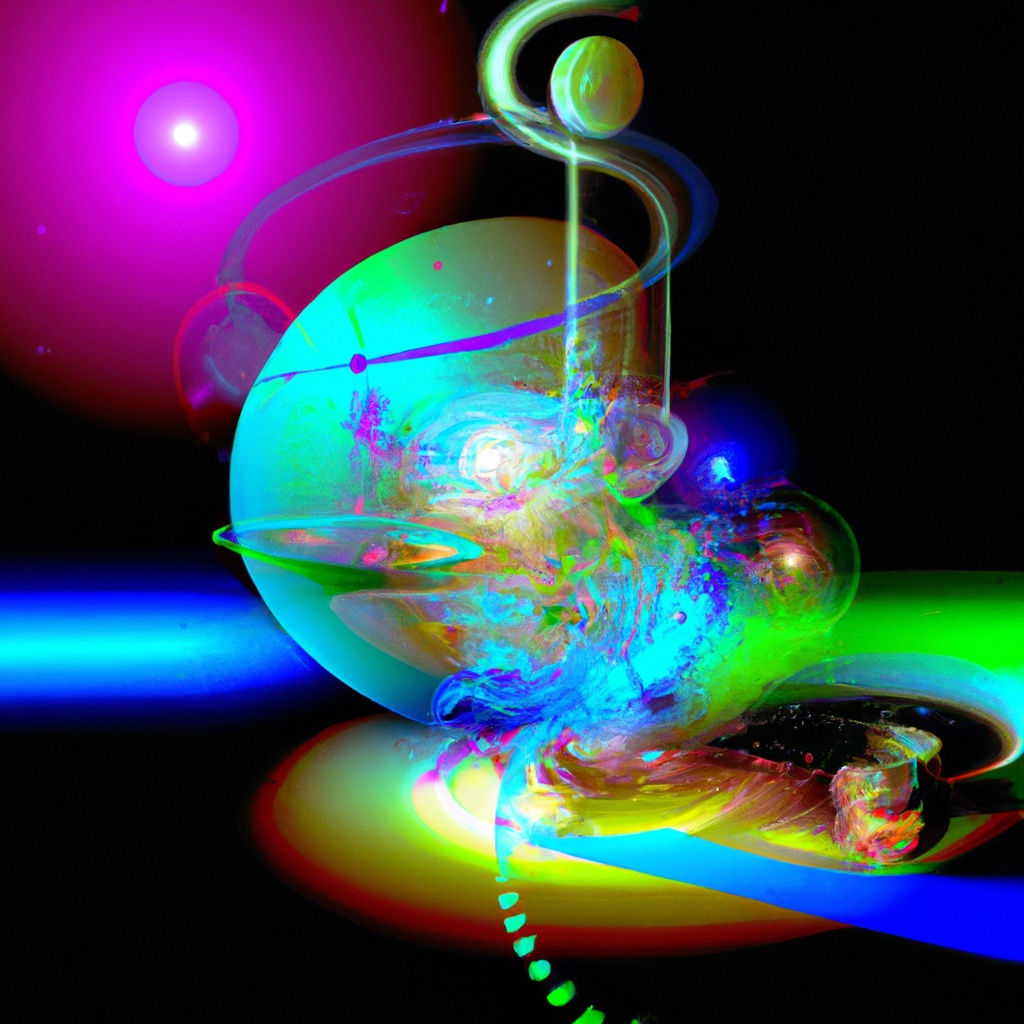 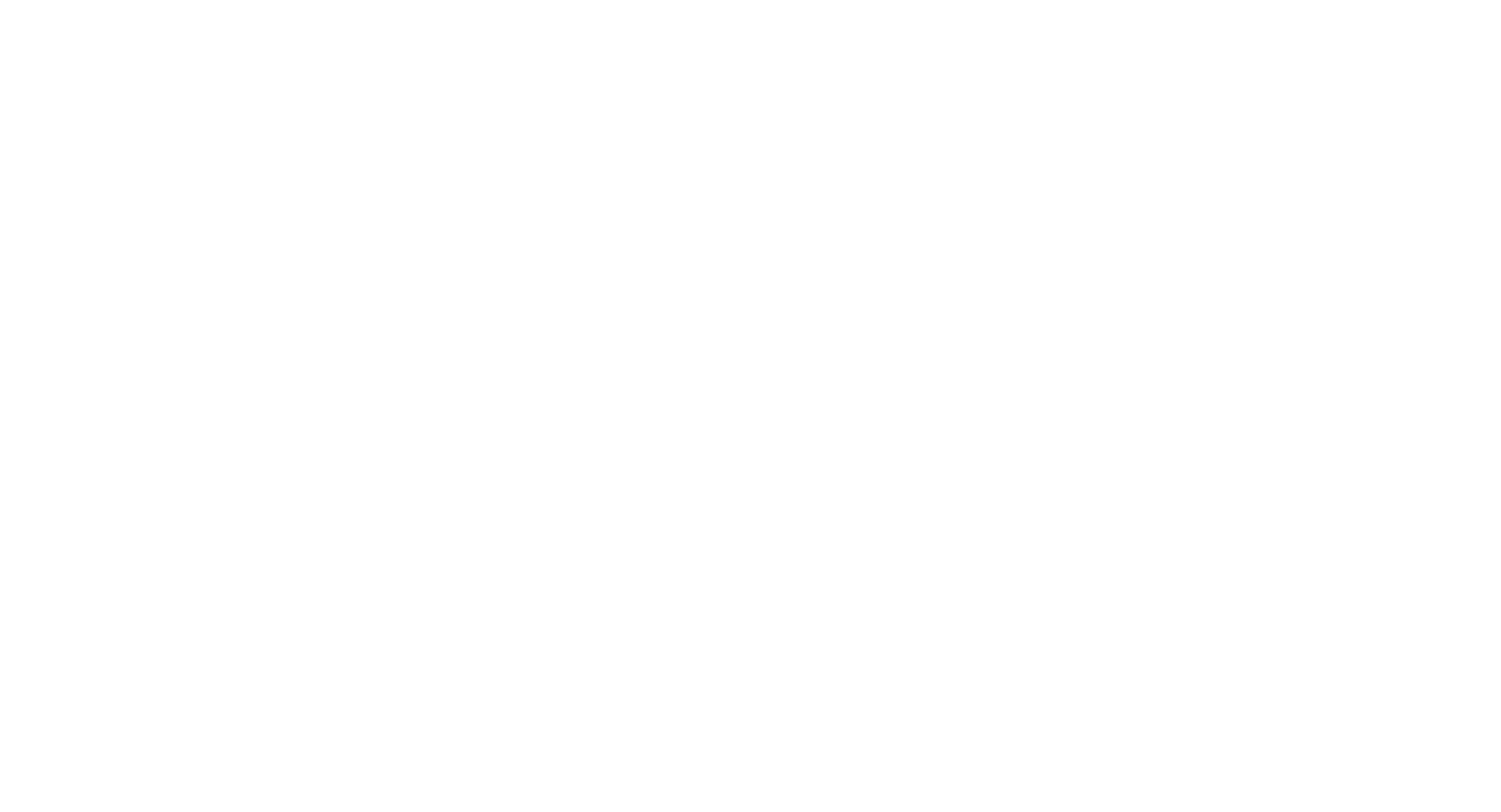 The Future of International Data Sharing:
Cyber Security and Data Protection Summit

November 2023
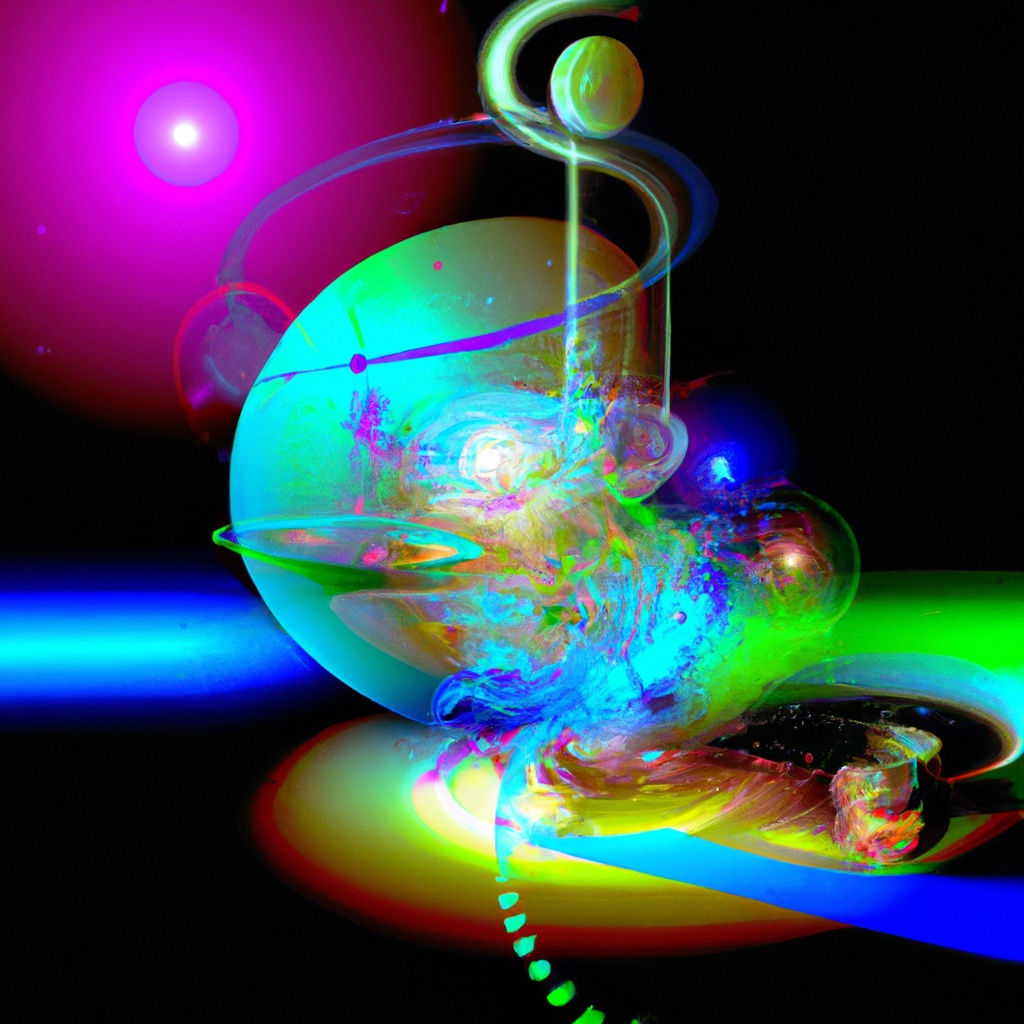 What does the future hold for international data sharing?
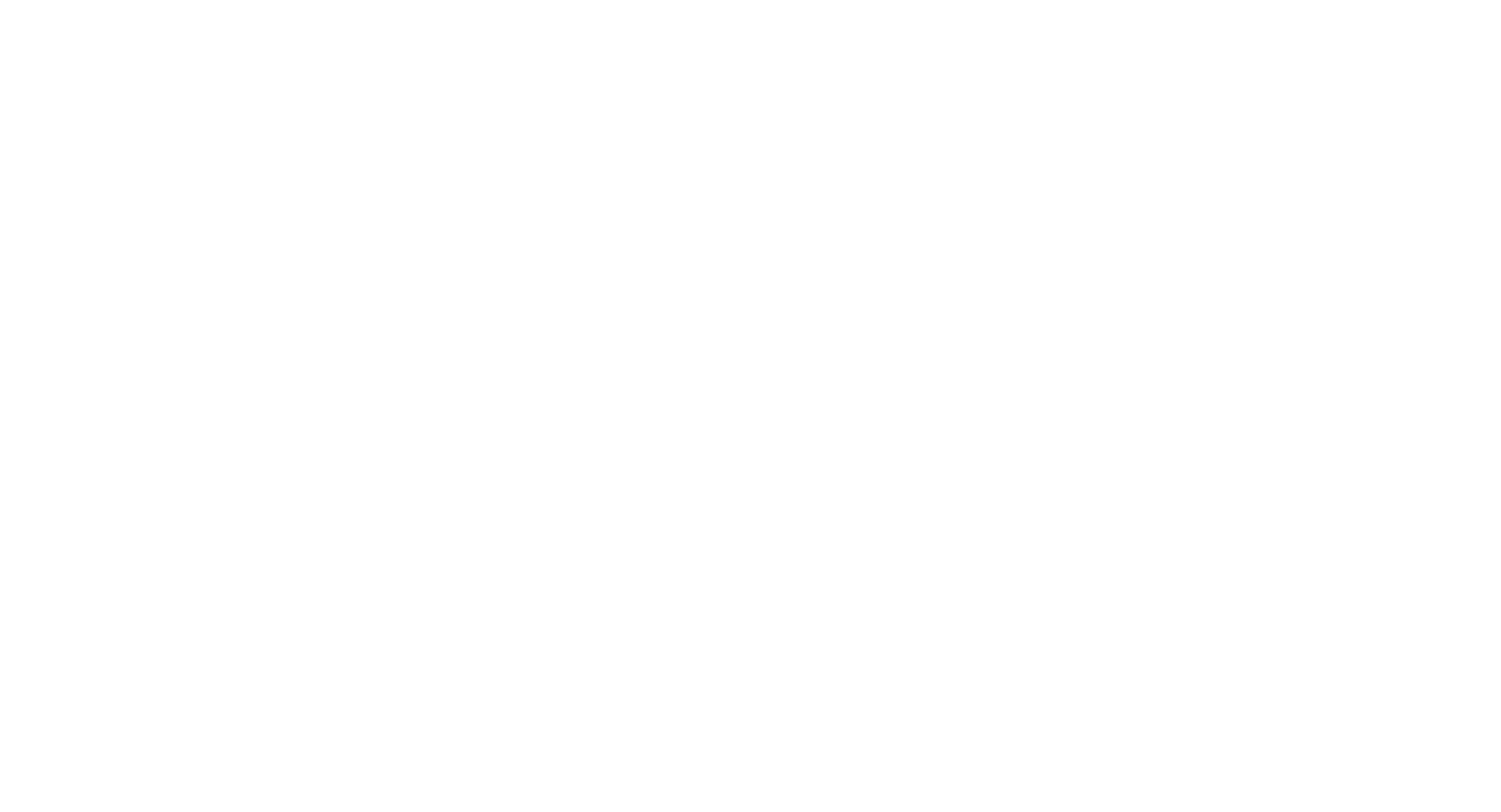 There is a great opportunity for the UK to make use of its independent powers. As we have set out in the UK’s National Data Strategy, we are committed to championing international flows of data by:
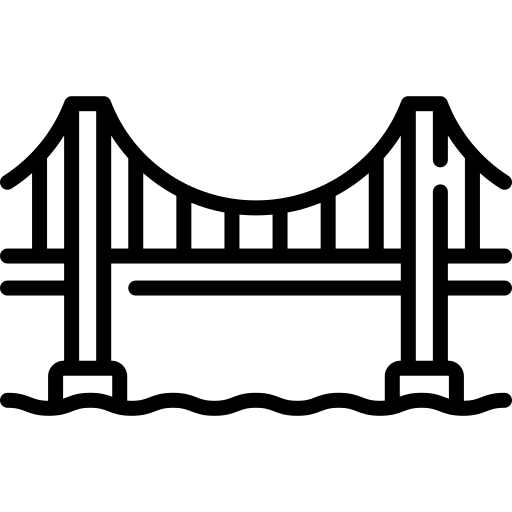 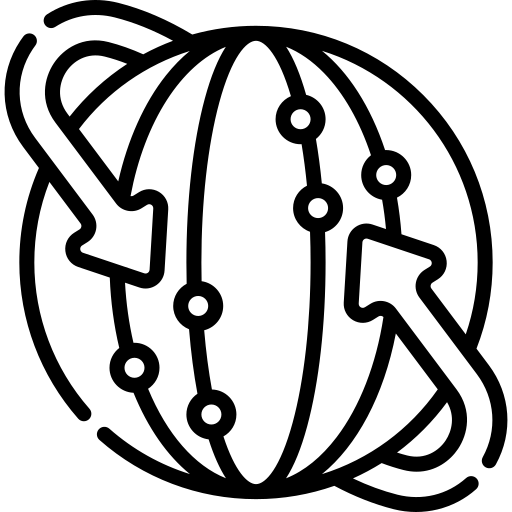 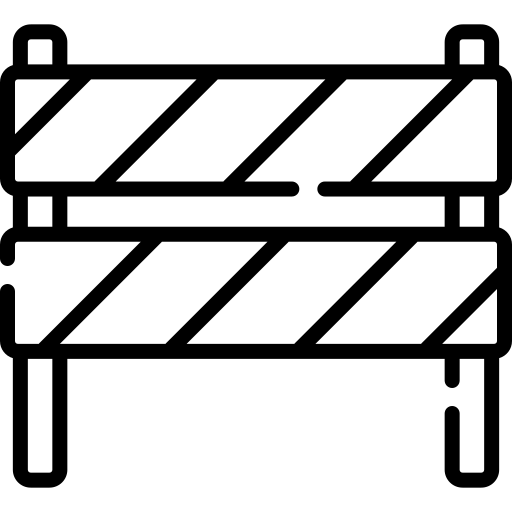 New UK data bridges
Alternative transfer mechanisms
Remove unjustified barriers
Data Protection and Digital Information (No. 2) Bill
How can we approach the privacy implications of data sharing with the US with regards to government surveillance?
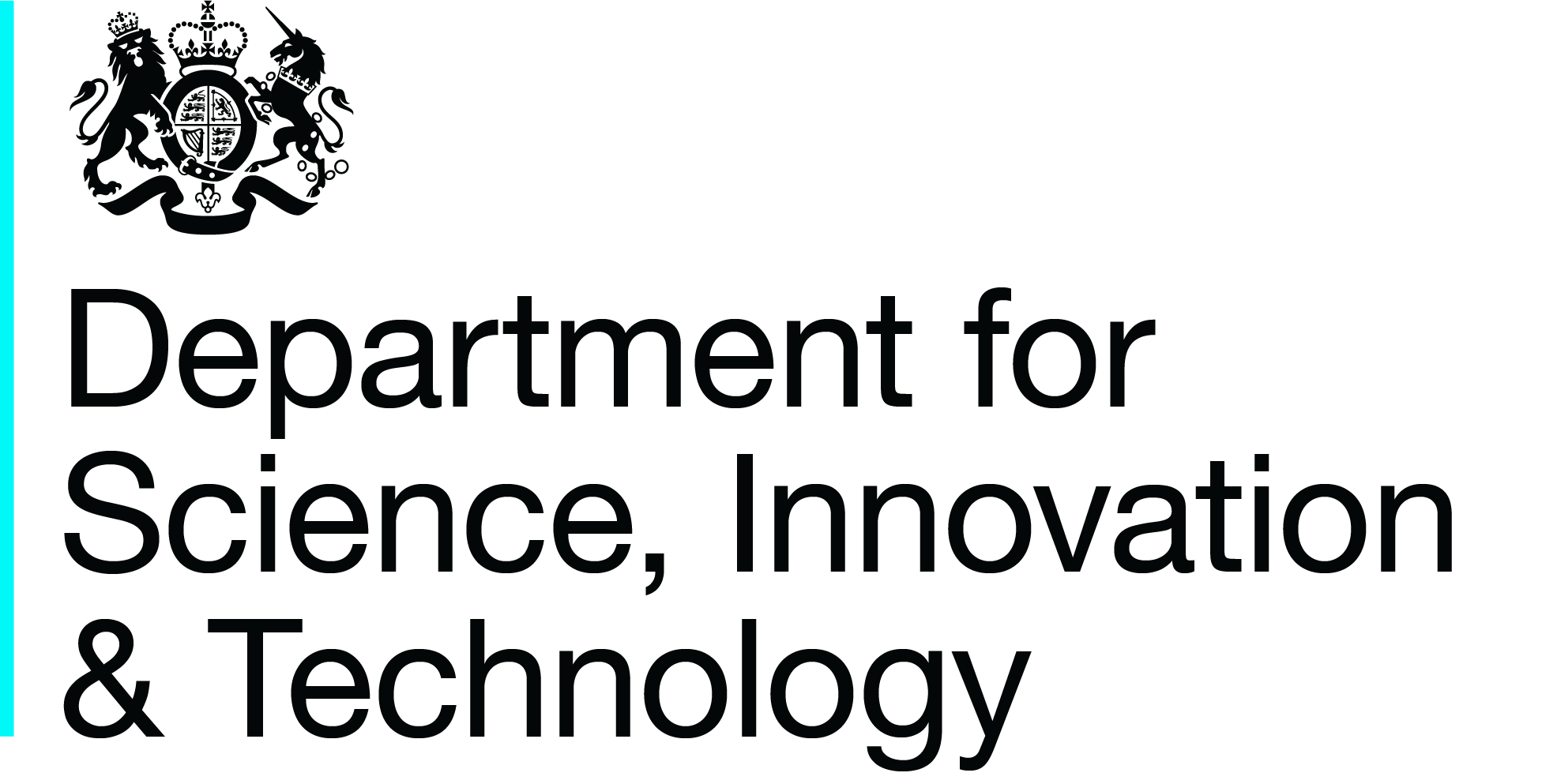 The UK government welcomed the release of Executive Order 14086 which strengthened safeguards for data processed by US authorities for national security purposes and opened up new redress routes for designated countries. 

The UK-US data bridge entered into force on 12th October 2023, enabling organisations to send personal data to certified US organisations under the new UK Extension to the Data Privacy Framework.
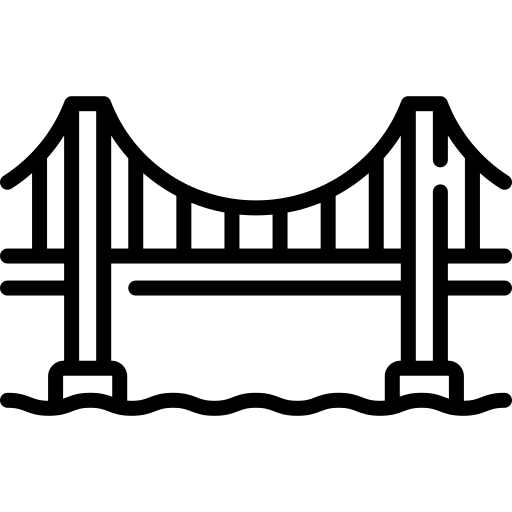 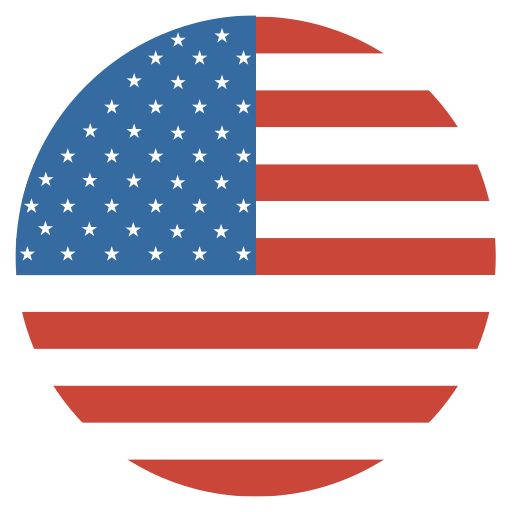 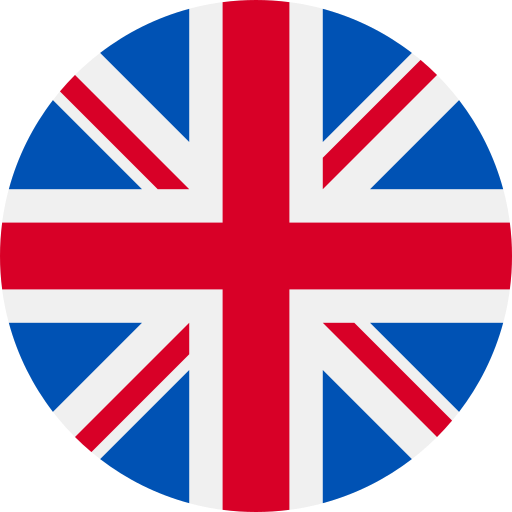 How to overcome differences in data protection regimes and storage methods globally?
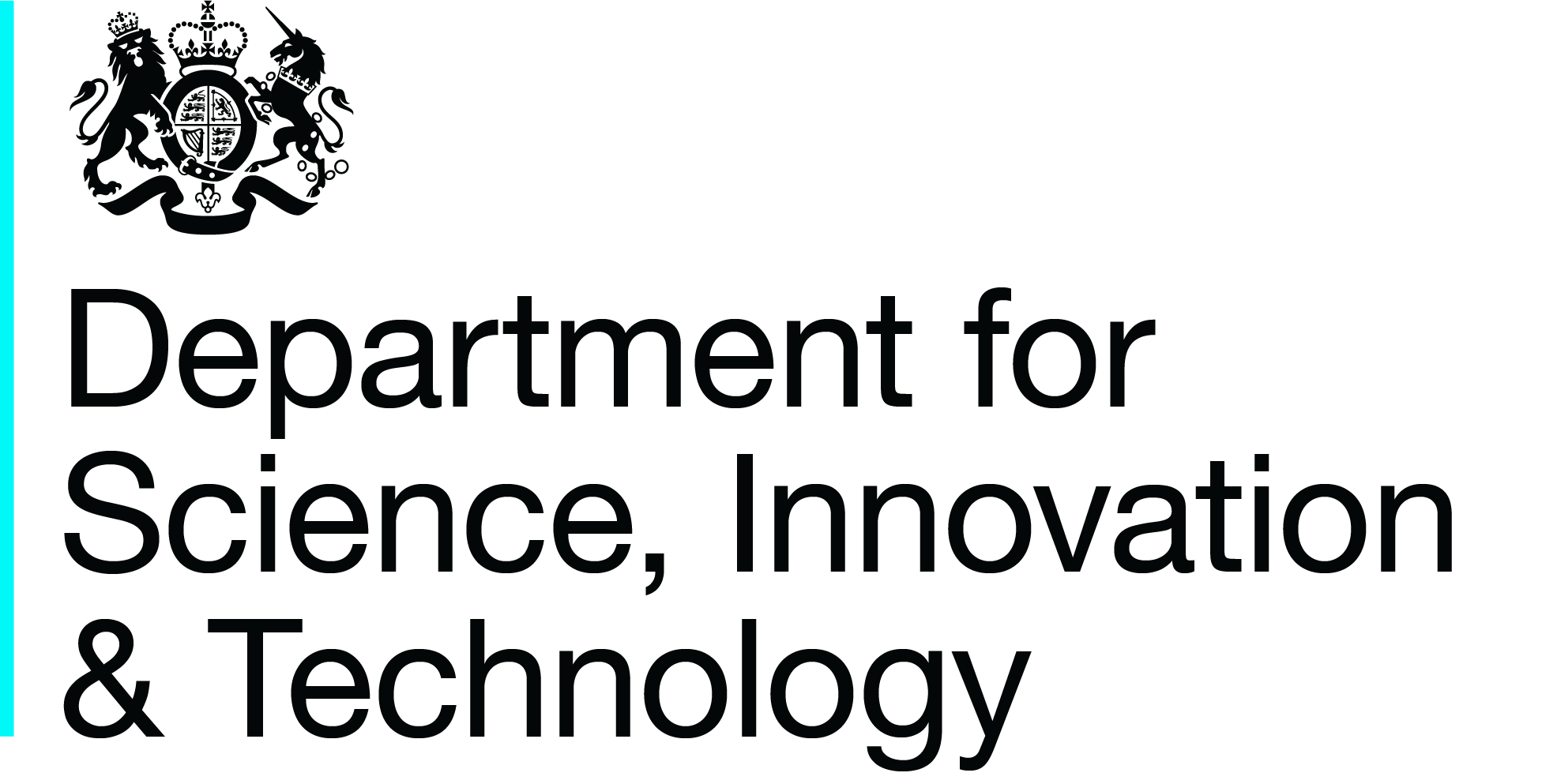 Influence the global narrative to promote interoperable transfer mechanisms 
and support the free flow of data
Pillar 2: Joint work with international partners on multilateral transfer solutions
Pillar 1: Creative and pragmatic bilateral/unilateral cross border solutions
Pillar 3: Securing commitments on free flow of data in multilateral fora
Foundation: NDS Mission 5 - Championing the international flow of data
Build trust
Facilitate flows
Standards and interoperability
UK values
Is there a future of a more harmonised, global approach to data protection and data sharing?
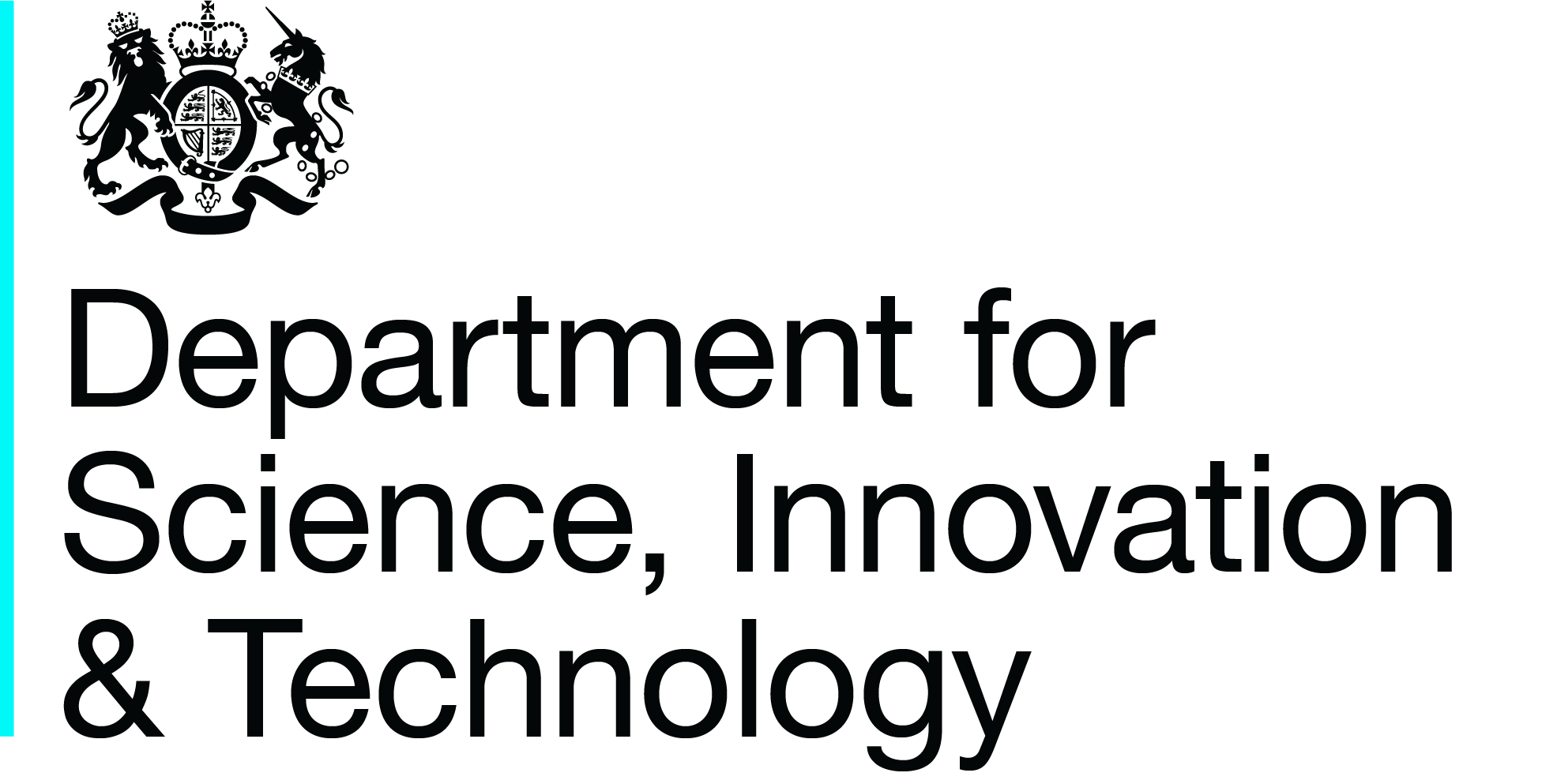 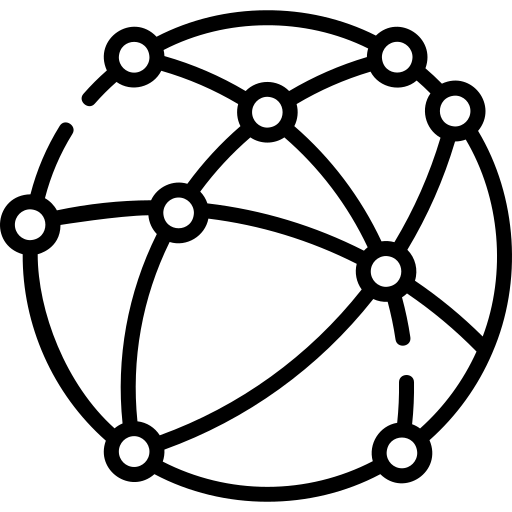 🌐 A global data ecosystem that works ‘as a whole’ for the UK will be crucial to enabling greater data sharing and responsible use of data in more sustainable ways, delivering the UK government’s economic, security, social, innovation, research and technology aims.
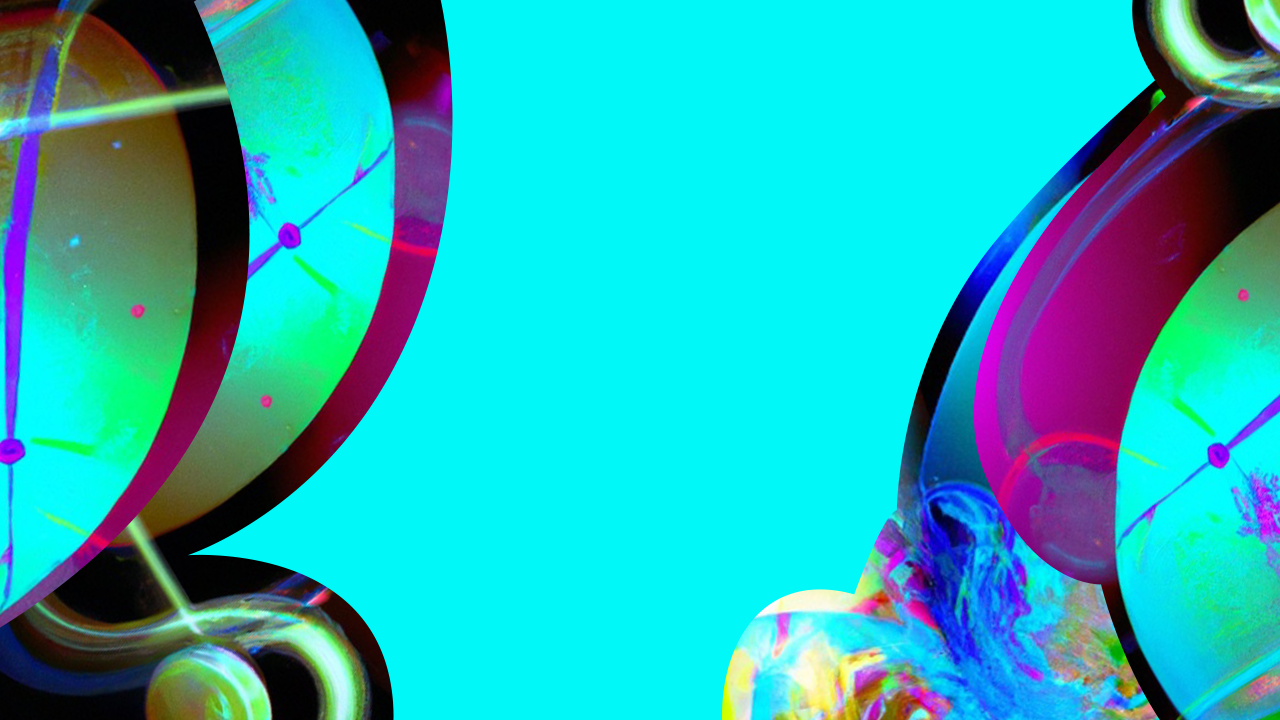 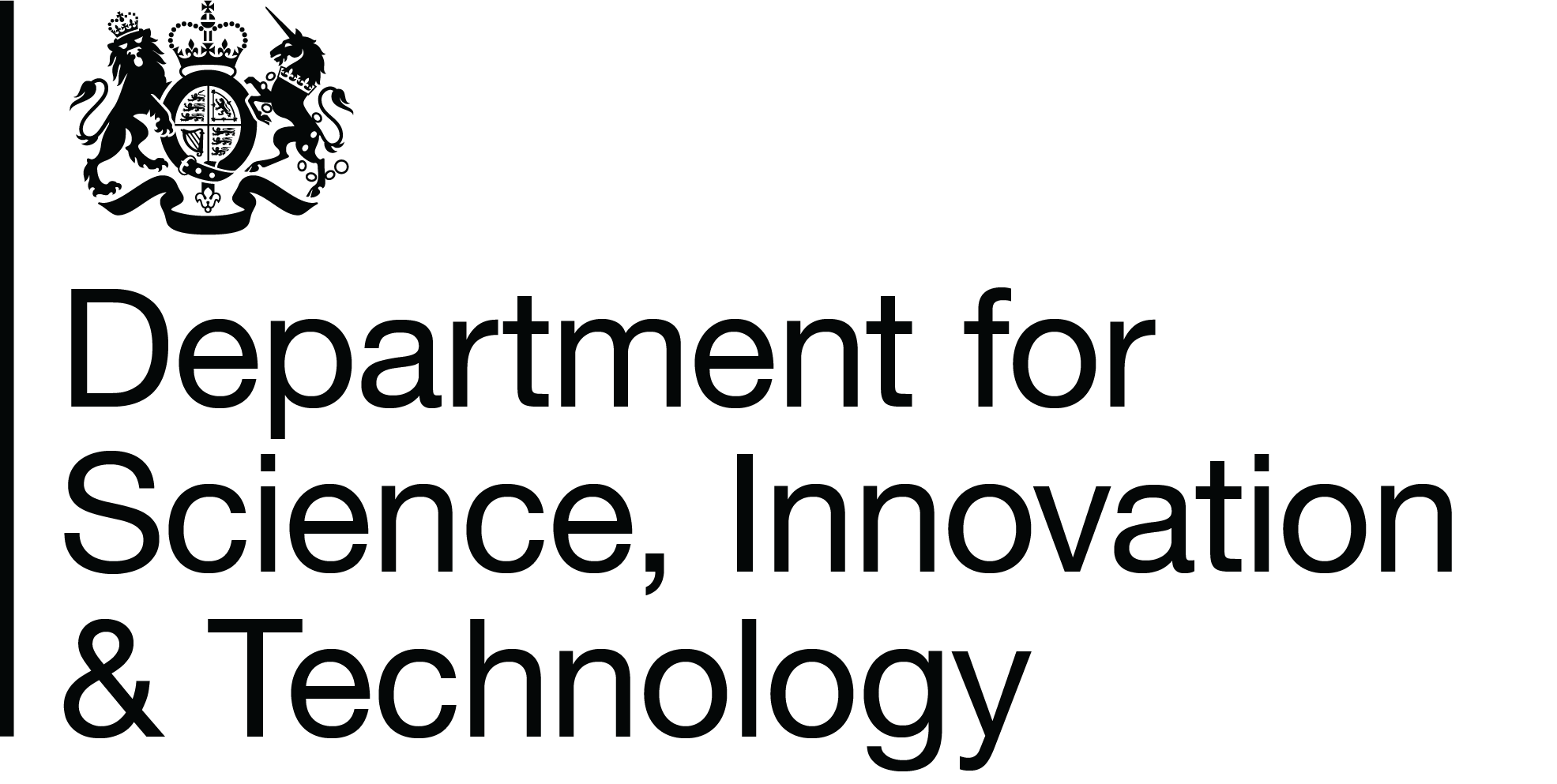